ČÍM CHCI BÝT AŽ VYROSTU
FILIP KUDLA
zájmy
Sport
Informatika
Příroda
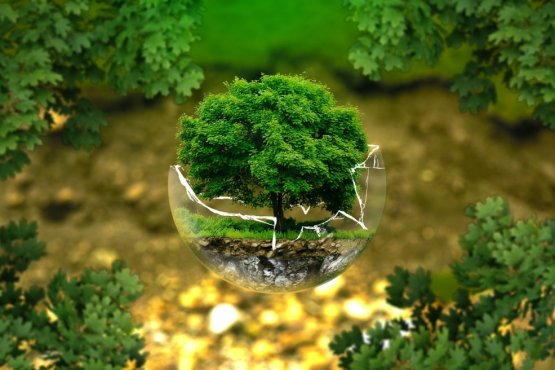 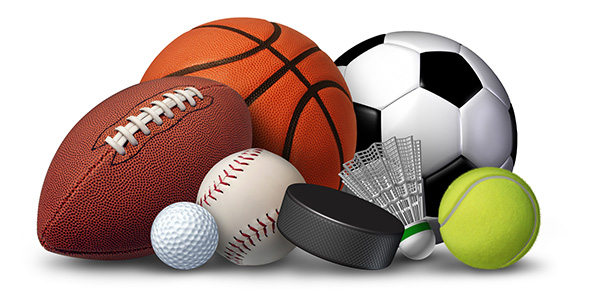 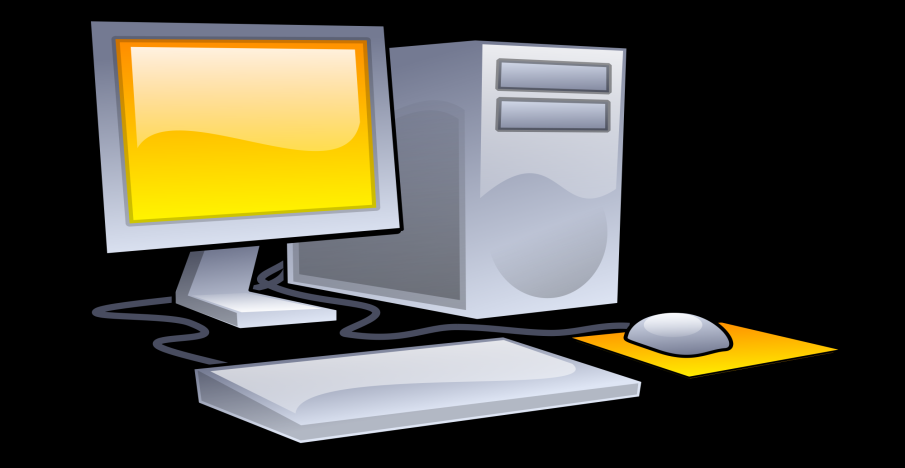 Můj názor
Já osobně si myslím že by se mi velmi dařilo při sportu takže si myslím že bych se měl zaměřit spíš na ty sportovní školy
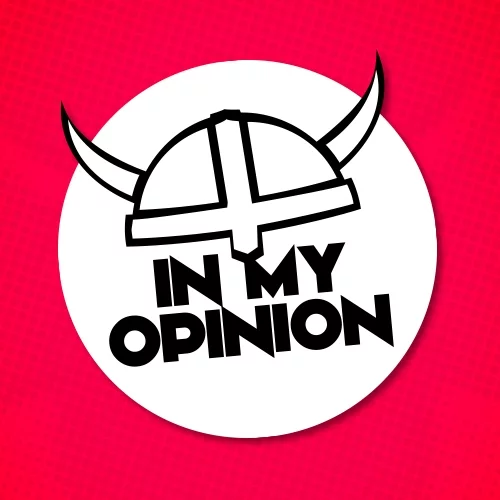 Co pro práci musím udělat
Střední sportovní škola obor FOTBAL
Pravidelné tréninky
Zúčastnit se kurzů
Co mi Práce Přinese
dobré
špatné
Nový kus života
Zážitky
Peníze
Přátelé
Povinnosti
Starosti
Únavu
Názor rodiny
Rodina mne ve sportu velmi podporuje a myslím že mi přeje ať se dostanu co nejdál
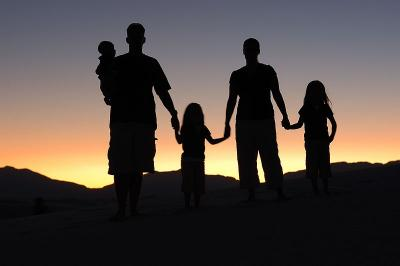 Čím že vlastně chci být
Už od mala hraju fotbal a jednou bych chtěl hrát  za Viktorii Plzeň jsem velký fanoušek a taky bych chtěl někdy hrát jako Cristiano Ronaldo
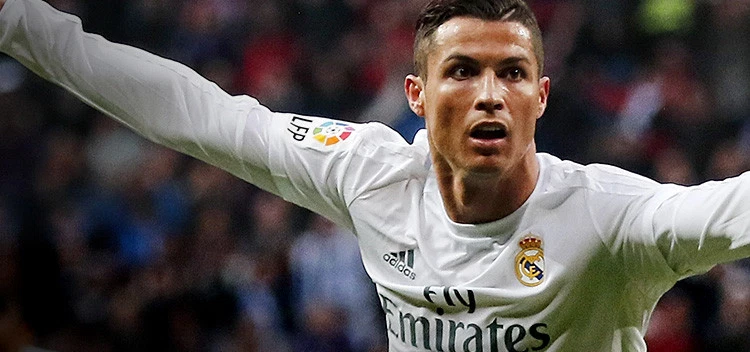 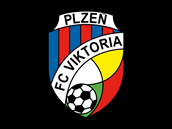 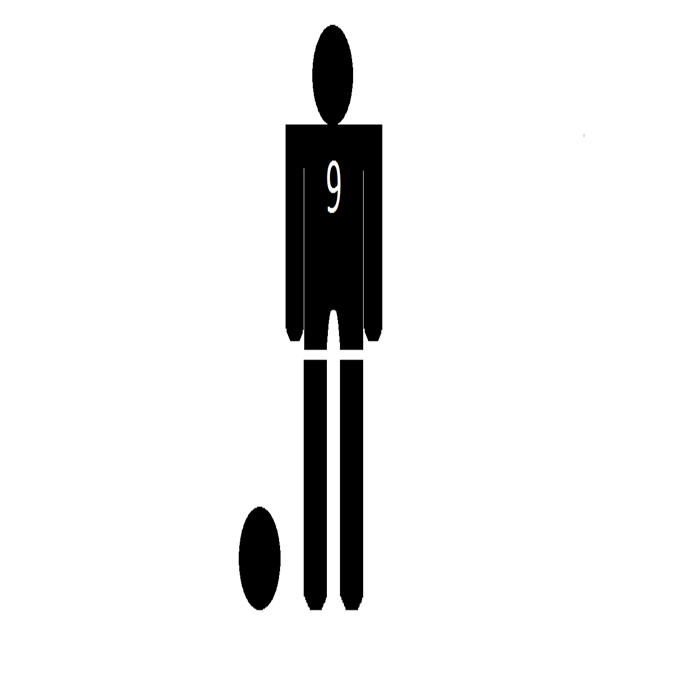 konec
Děkuji za pozornost